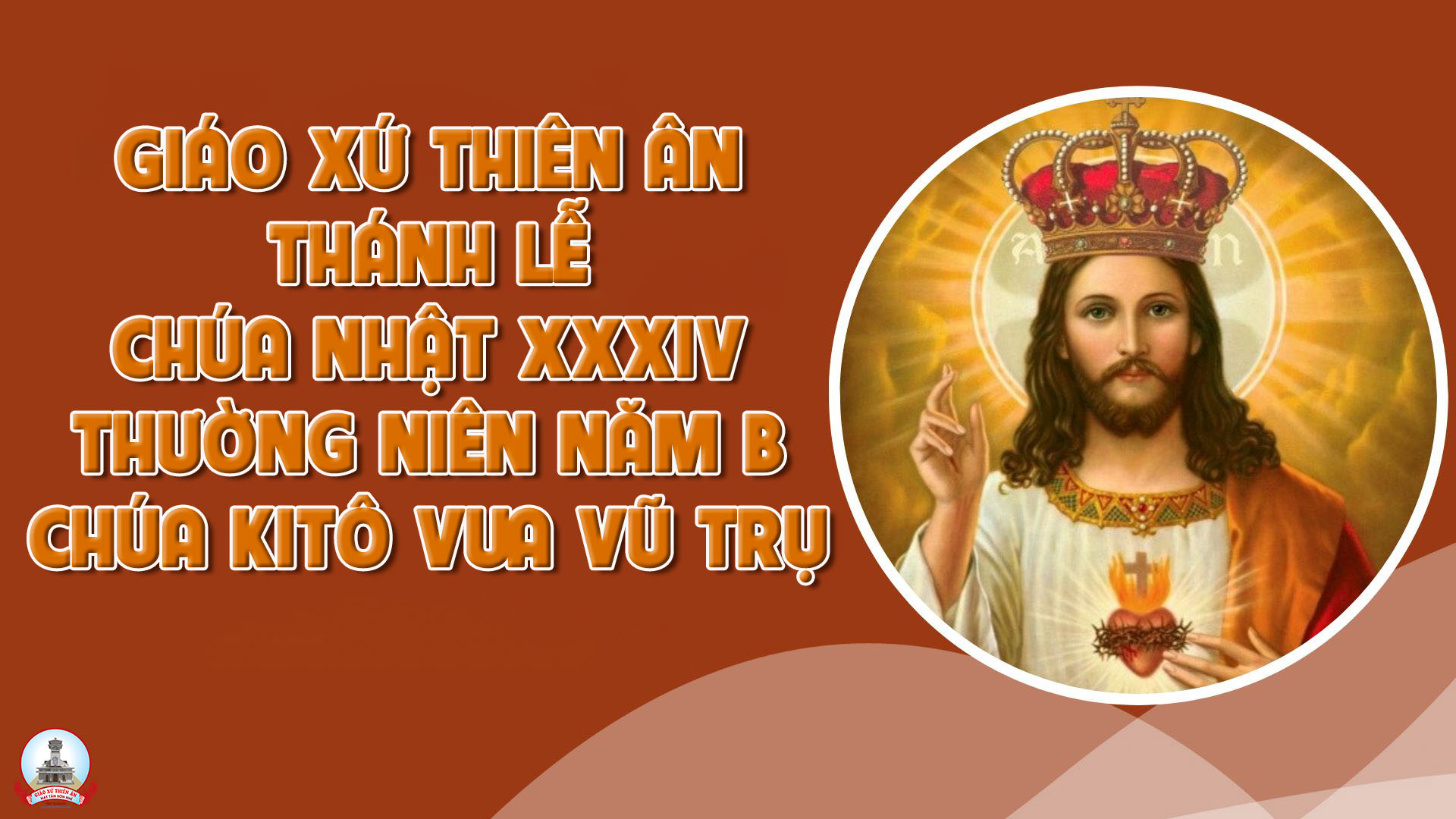 TẬP HÁT CỘNG ĐOÀN
Đk: Chúa hiển trị Ngài mặc uy phong như cẩm bào.
Alleluia - Alleluia:
Chúc tụng Đấng ngự đến nhân danh Chúa, chúc tụng triều đại đang đến, triều đại vua Đa-vít tổ phụ chúng tôi.
Alleluia …
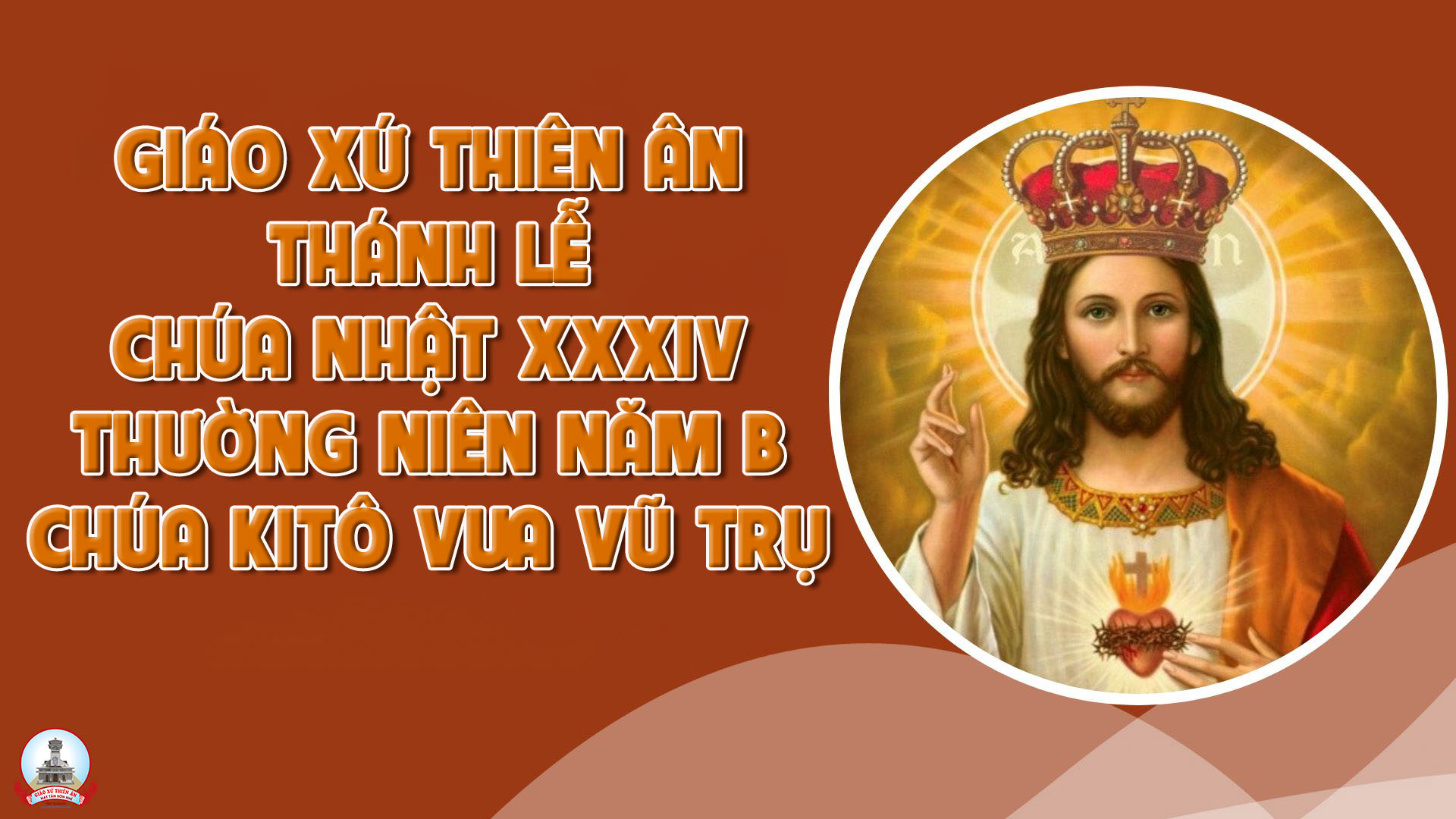 Ca Nhập LễHoan Hô Vua GiêsuPhạm Liên Hùng
Tk1: Nào ta đến để suy tôn Chúa là Vua, Chúa thực là Vua, chính Người là Vua. Nào ta đến để tung hô Chúa là Vua, Chúa thực là Vua, Chúa là Vua các Vua.
Đk: Hoan hô Vua Giêsu, chào mừng Đấng Cứu Thế! Hoan hô Vua Giêsu, chào mừng Chúa Kitô! Hoan hô Vua muôn Vua, chào mừng Chúa các Chúa! Bao nhiêu câu tung hô, chào mừng Chúa Kitô!
Tk2: Nguyện xin Chúa làm Vua trong suốt đời con, giữ gìn lòng con sáng tựa lòng son. Nguyện xin Chúa chỉ huy tâm trí của con, Chúa đừng bỏ con, xin đừng xa cách con.
Đk: Hoan hô Vua Giêsu, chào mừng Đấng Cứu Thế! Hoan hô Vua Giêsu, chào mừng Chúa Kitô! Hoan hô Vua muôn Vua, chào mừng Chúa các Chúa! Bao nhiêu câu tung hô, chào mừng Chúa Kitô!
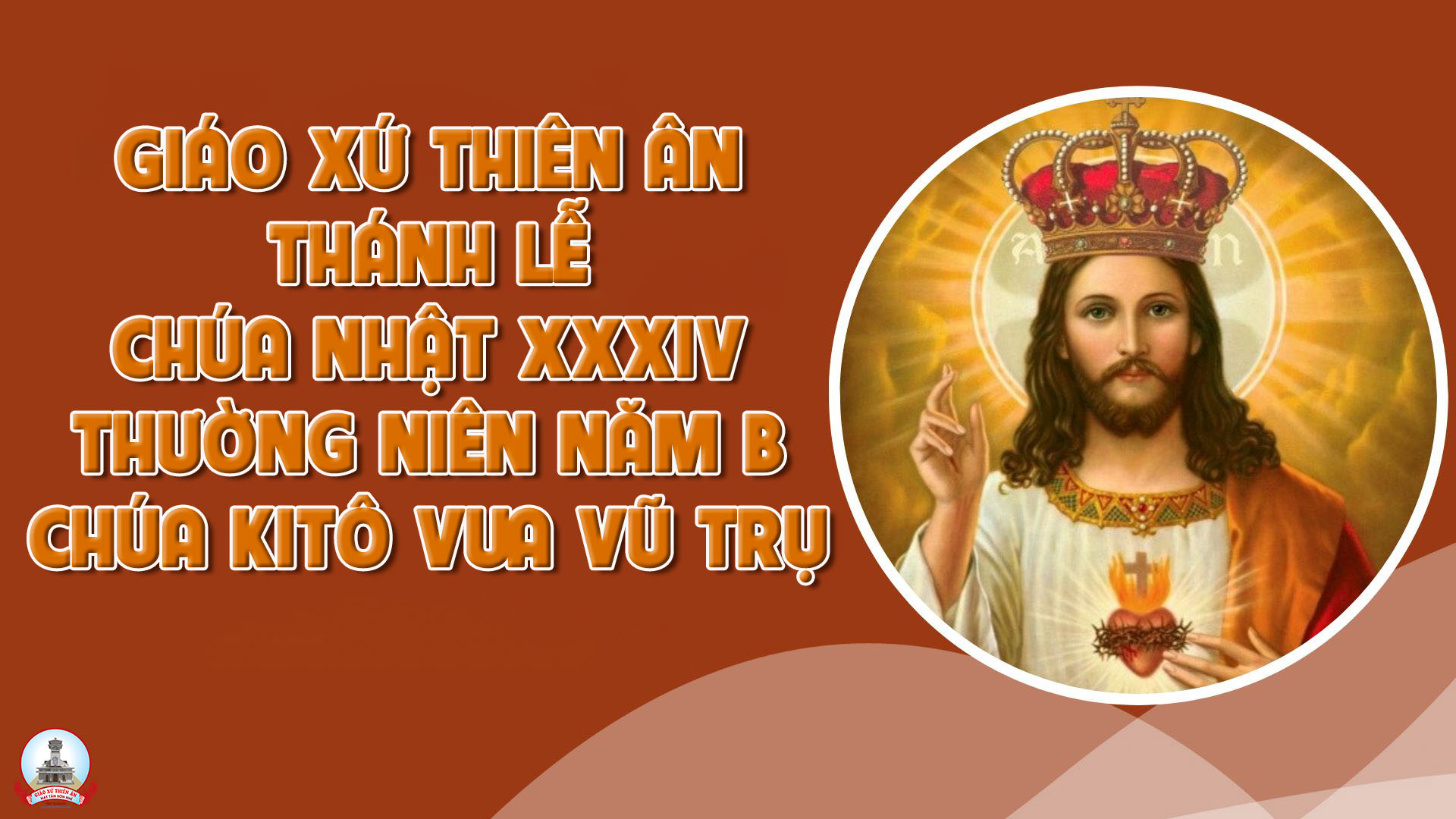 KINH VINH DANH
Chủ tế: Vinh danh Thiên Chúa trên các tầng trời.A+B: Và bình an dưới thế cho người thiện tâm.
A: Chúng con ca ngợi Chúa.
B: Chúng con chúc tụng Chúa. A: Chúng con thờ lạy Chúa. 
B: Chúng con tôn vinh Chúa.
A: Chúng con cảm tạ Chúa vì vinh quang cao cả Chúa.
B: Lạy Chúa là Thiên Chúa, là Vua trên trời, là Chúa Cha toàn năng.
A: Lạy con một Thiên Chúa,            Chúa Giêsu Kitô.
B: Lạy Chúa là Thiên Chúa, là Chiên Thiên Chúa là Con Đức Chúa Cha.
A: Chúa xóa tội trần gian, xin thương xót chúng con.
B: Chúa xóa tội trần gian, xin nhậm lời chúng con cầu khẩn.
A: Chúa ngự bên hữu Đức Chúa Cha, xin thương xót chúng con.
B: Vì lạy Chúa Giêsu Kitô, chỉ có Chúa là Đấng Thánh.
Chỉ có Chúa là Chúa, chỉ có Chúa là đấng tối cao.
A+B: Cùng Đức Chúa Thánh Thần trong vinh quang Đức Chúa Cha. Amen.
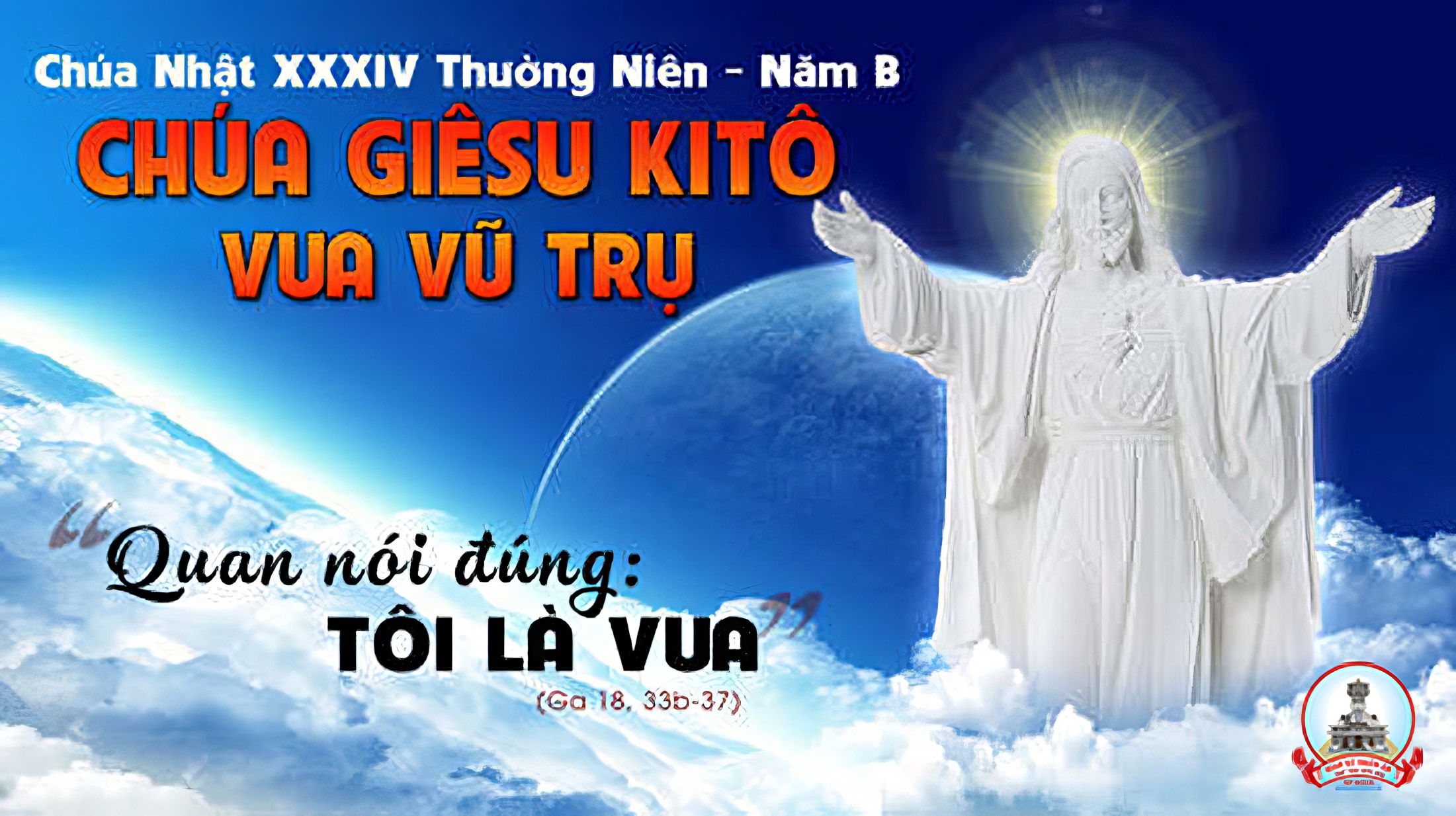 Bài đọc 1:Quyền thống trị của Người là quyền vĩnh cửu.Bài trích sách ngôn sứ Đa-ni-en.
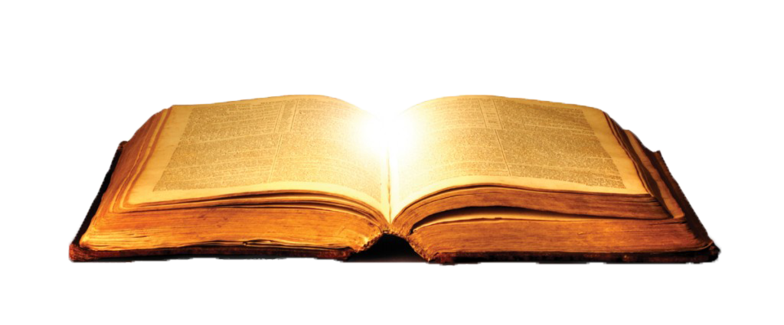 Thánh Vịnh 92Lễ Chúa Ki-tô Vua Vũ TrụNăm B
Đk: Chúa hiển trị Ngài mặc uy phong như cẩm bào.
Tk1: Chúa là Đức Vua hiển trị Ngài khoác uy phong như cẩm bào, lấy dũng lực làm cân đai.
Đk: Chúa hiển trị Ngài mặc uy phong như cẩm bào.
Tk2: Giữ hoàn vũ không chuyển rời, vạn kiếp cung ngai luôn vững bền, Chúa vẫn hiện diện muôn năm.
Đk: Chúa hiển trị Ngài mặc uy phong như cẩm bào.
Tk3: Huấn lệnh Chúa luôn vững bền, rực rỡ cung lâu bao thánh thiện, suốt chuỗi ngày dài miên man.
Đk: Chúa hiển trị Ngài mặc uy phong như cẩm bào.
Bài đọc 2:Vị Thủ Lãnh mọi vương đế trần gian đã làm cho chúng ta trở thành vương quốc và hàng tư tế để phụng sự Thiên Chúa.Bài trích sách Khải huyền của thánh Gio-an tông đồ.
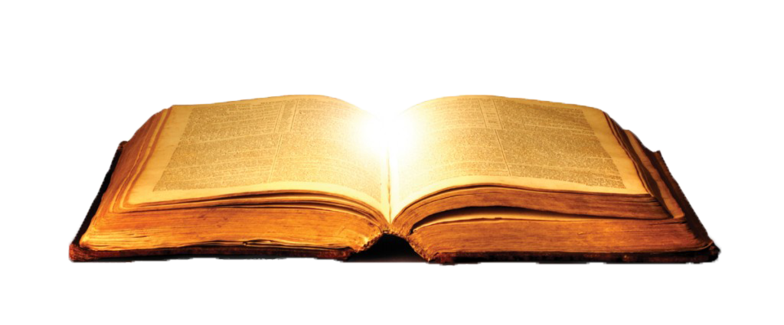 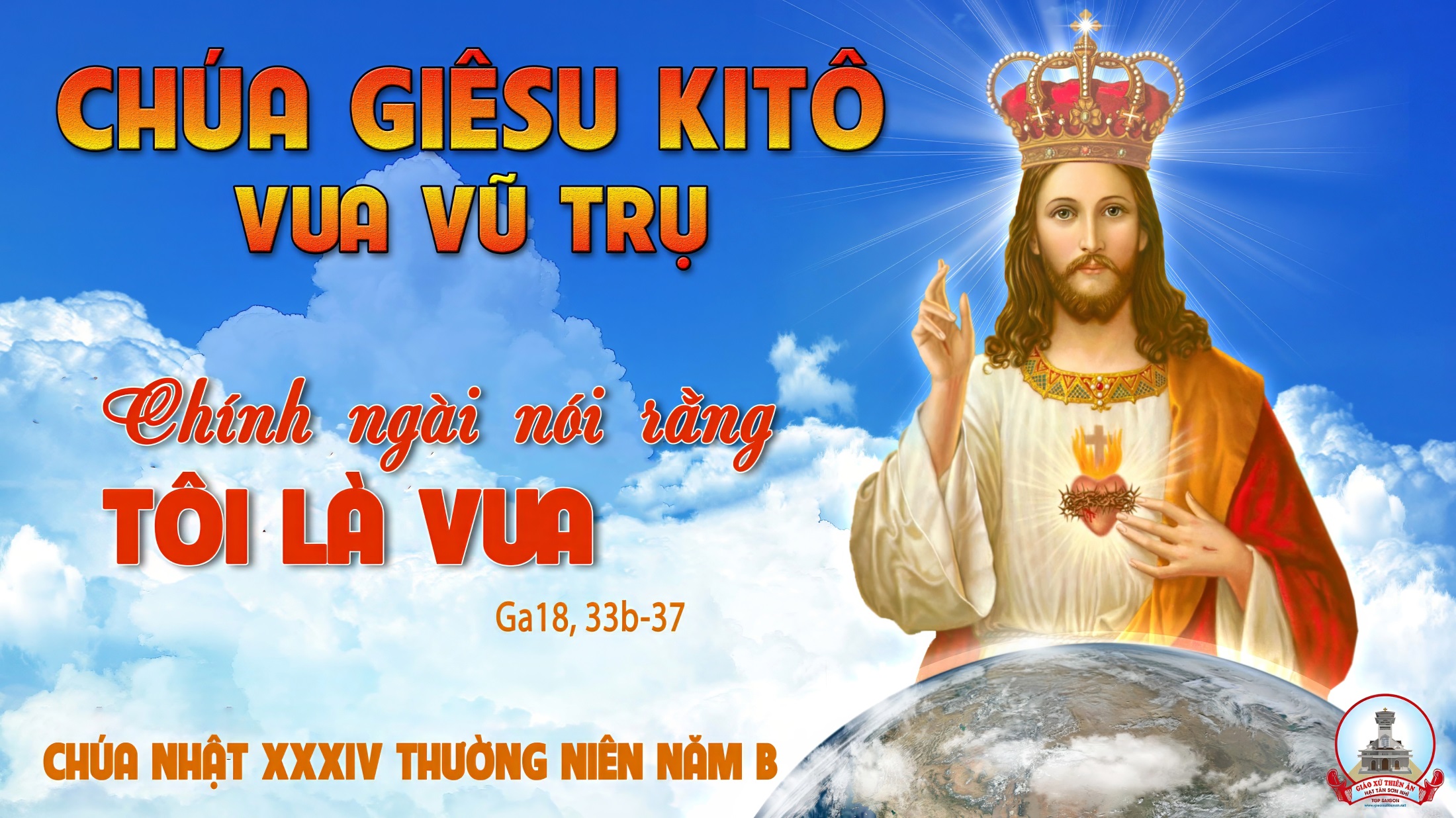 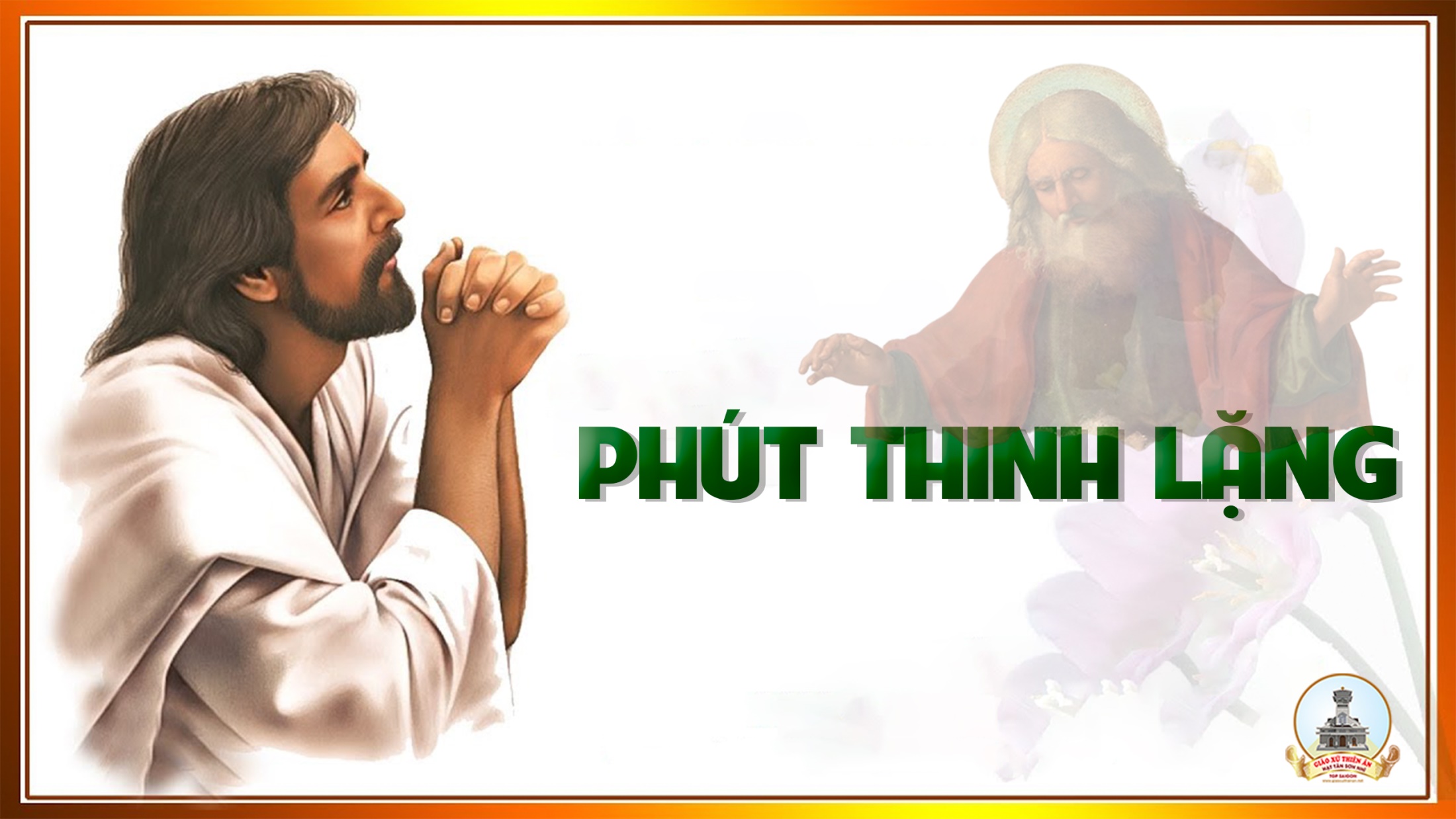 Alleluia - Alleluia:
Chúc tụng Đấng ngự đến nhân danh Chúa, chúc tụng triều đại đang đến, triều đại vua Đa-vít tổ phụ chúng tôi.
Alleluia …
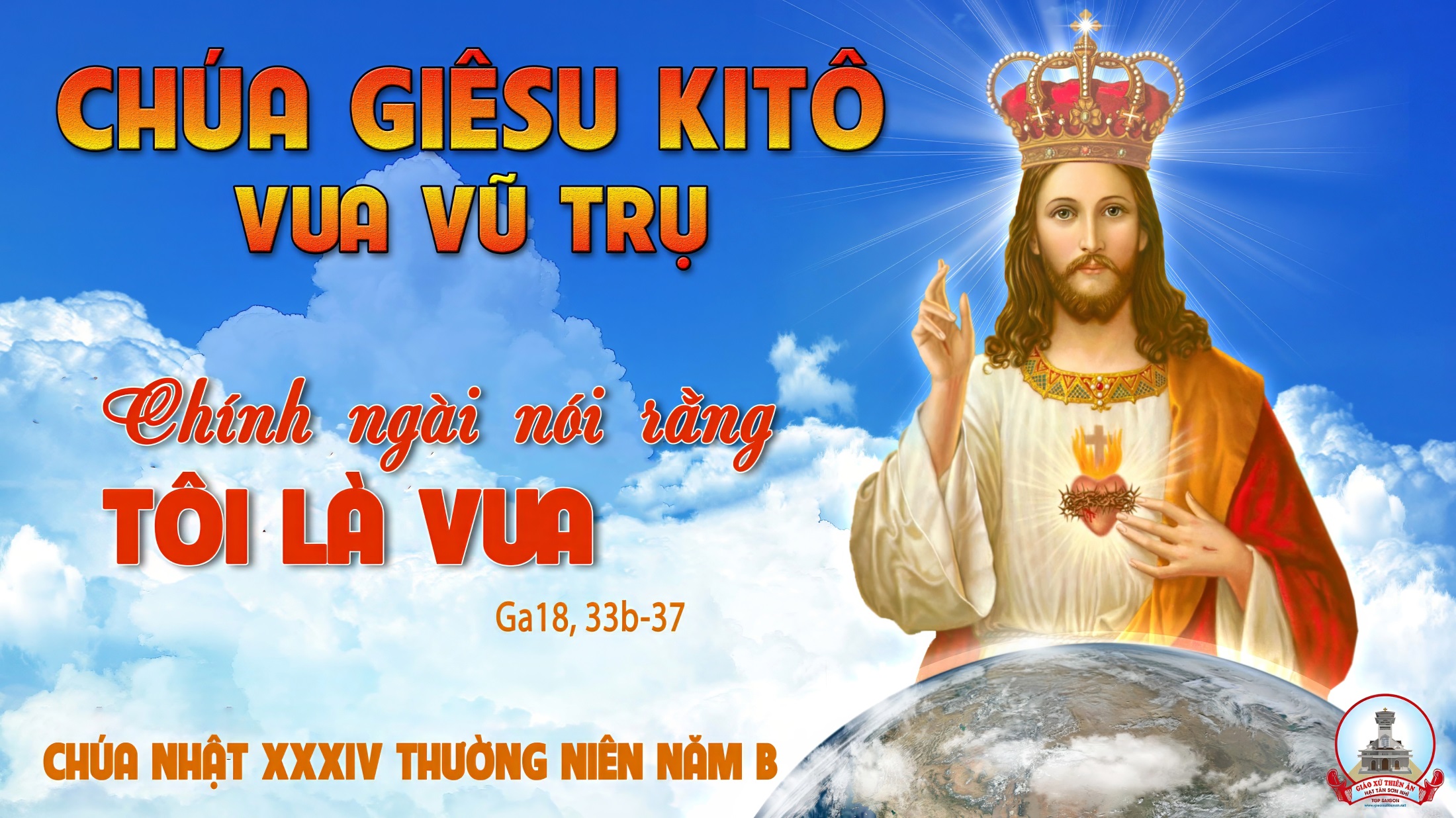 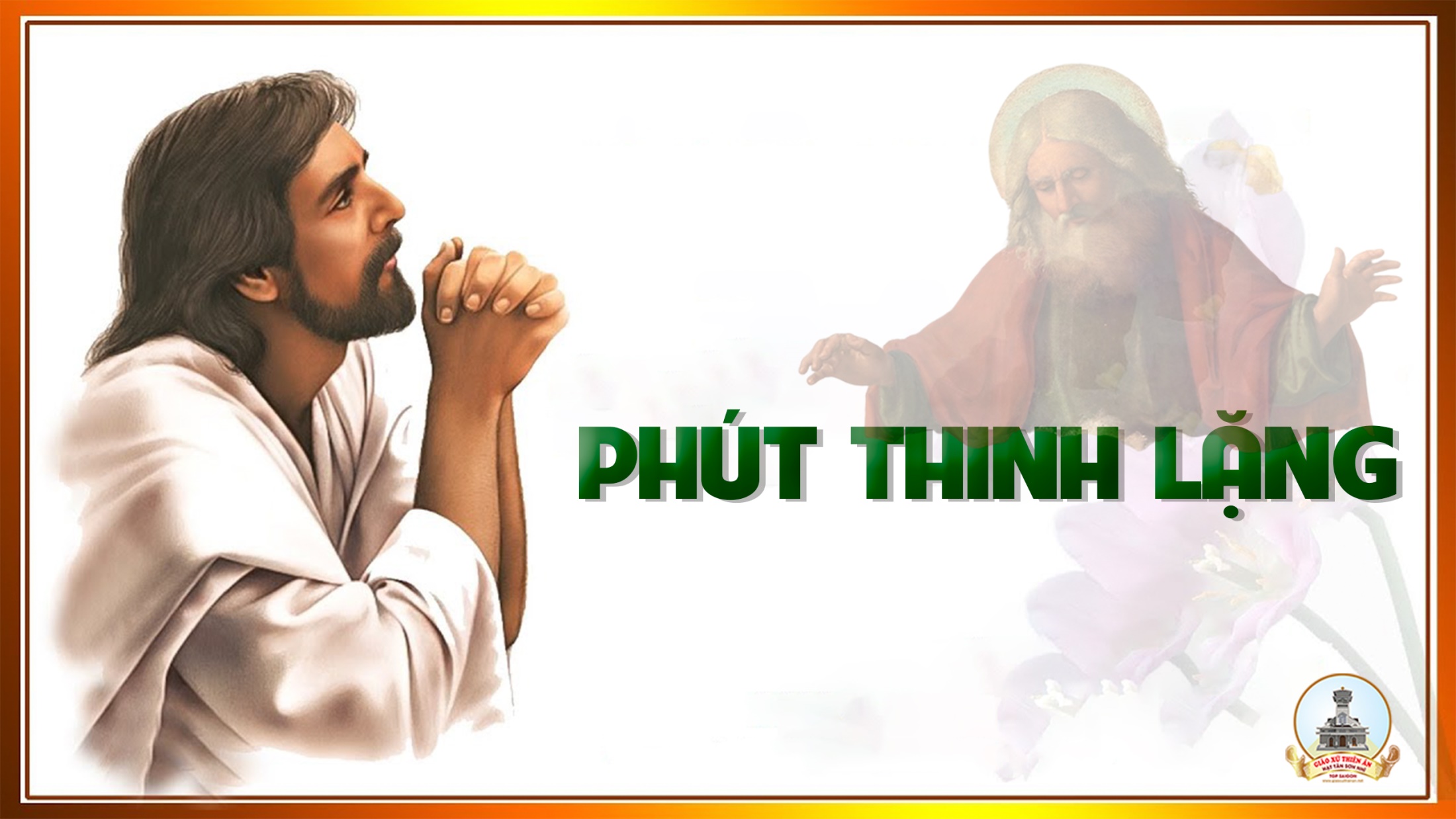 KINH TIN KÍNH
Tôi tin kính một Thiên Chúa là Cha toàn năng, Đấng tạo thành trời đất, muôn vật hữu hình và vô hình.
Tôi tin kính một Chúa Giêsu Kitô, Con Một Thiên Chúa, Sinh bởi Đức Chúa Cha từ trước muôn đời.
Người là Thiên Chúa bởi Thiên Chúa, Ánh Sáng bởi Ánh Sáng, Thiên Chúa thật bởi Thiên Chúa thật,
được sinh ra mà không phải được tạo thành, đồng bản thể với Đức Chúa Cha: nhờ Người mà muôn vật được tạo thành.
Vì loài người chúng ta và để cứu độ chúng ta, Người đã từ trời xuống thế.
Bởi phép Đức Chúa Thánh Thần, Người đã nhập thể trong lòng Trinh Nữ Maria, và đã làm người.
Người chịu đóng đinh vào thập giá vì chúng ta, thời quan Phongxiô Philatô; Người chịu khổ hình và mai táng, ngày thứ ba Người sống lại như lời Thánh Kinh.
Người lên trời, ngự bên hữu Đức Chúa Cha, và Người sẽ lại đến trong vinh quang để phán xét kẻ sống và kẻ chết, Nước Người sẽ không bao giờ cùng.
Tôi tin kính Đức Chúa Thánh Thần là Thiên Chúa và là Đấng ban sự sống, Người bởi Đức Chúa Cha và Đức Chúa Con mà ra,
Người được phụng thờ và tôn vinh cùng với Đức Chúa Cha và Đức Chúa Con: Người đã dùng các tiên tri mà phán dạy.
Tôi tin Hội Thánh duy nhất thánh thiện công giáo và tông truyền.
Tôi tuyên xưng có một Phép Rửa để tha tội. Tôi trông đợi kẻ chết sống lại và sự sống đời sau. Amen.
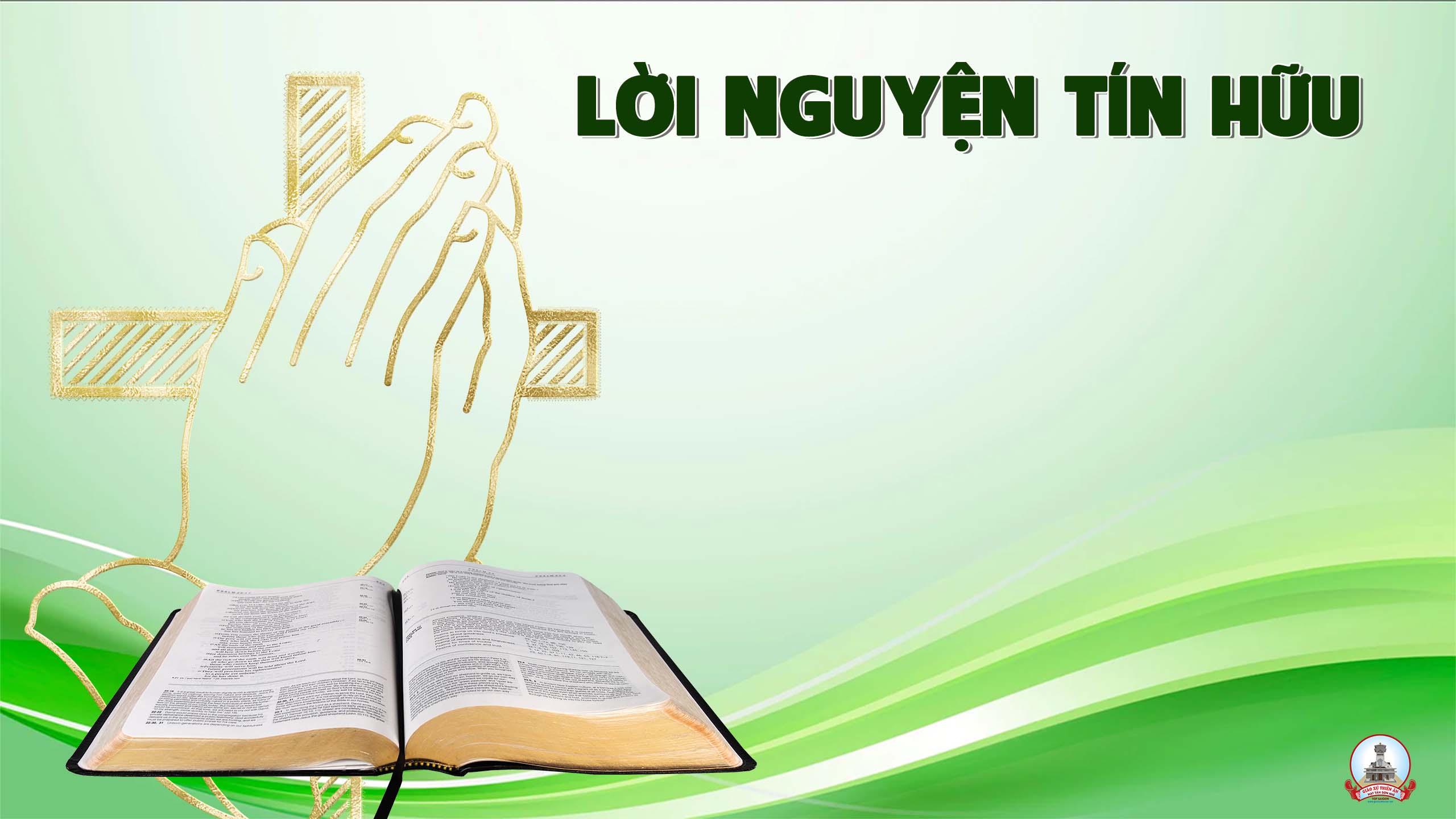 Anh chị em thân mến. Đức Giê-su Ki-tô là Vua tình yêu. Người đã hy sinh mạng sống trên thập giá vì yêu thương chúng ta. Trong niềm cảm mến tri ân người, chúng ta cùng dâng lời cầu xin.
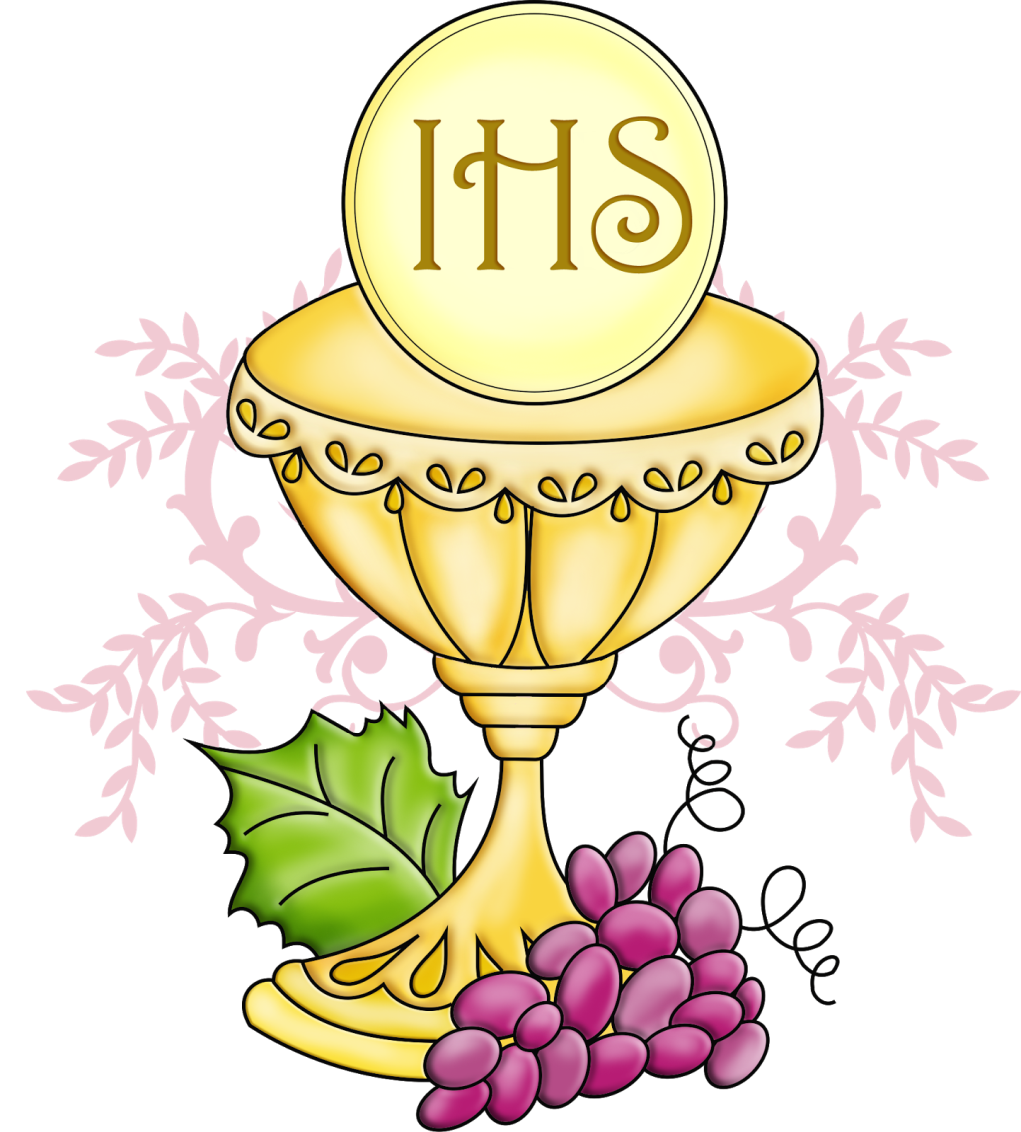 Ca Dâng Lễ
Con Xin Tiến Dâng
Kim Long
Đk: Con xin tiến dâng lên này rượu nho cùng bánh miến: Hương kinh ngát bay triền miên, tung hô Chúa bao dịu hiền.
Tk1:  Bánh miến này tinh trắng, và đây tấm linh hồn con. Thắm thiết niềm tin yêu dâng về Thiên Chúa uy quyền.
Đk: Con xin tiến dâng lên này rượu nho cùng bánh miến: Hương kinh ngát bay triền miên, tung hô Chúa bao dịu hiền.
Tk2: Chén cứu độ nhân thế này con tiến dâng thành tâm. Tiếng khấn nguyện bay cao như trầm hương trước Thiên tòa.
Đk: Con xin tiến dâng lên này rượu nho cùng bánh miến: Hương kinh ngát bay triền miên, tung hô Chúa bao dịu hiền.
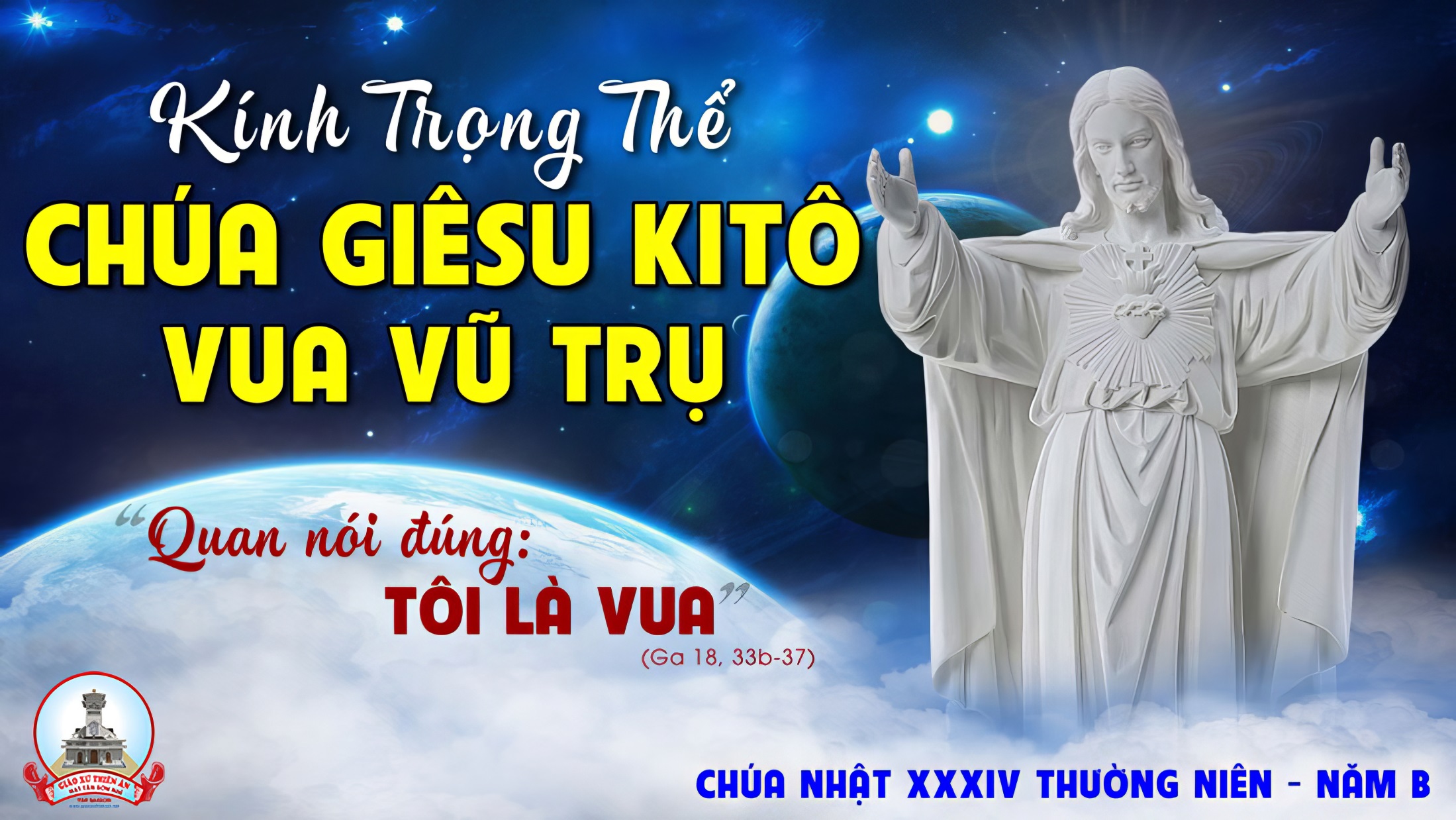 Ca Nguyện Hiệp LễGiêsu Vua Tình YêuThái Nguyên
Tk1: Một chiều trên cây Thập giá Chúa đã chết đi vì yêu Ngài đã tự hiến chét cho nhân loại dấn thân vào đường yêu thương tha thứ. Ngài đã mở ra con đường sự sống cho những ai đem lòng yêu mến bước theo chân Ngài giữa đời không mang vương lụy.
Đk: Ôi Chúa Giêsu Vua Tình Yêu xin ban cho con tấm lòng mến yêu danh Ngài bước đi giữa đời gieo niềm tin mới. Ôi Vua Giê su xin Ngài thương nhân loại chúng con vẫn còn lầm than dưới thế, xin quy tụ về sống bên Vua Tình Yêu.
Tk2: Cuộc đời qua muôn ngàn hướng Chúa đưa ta lên đỉnh cao. Ngài kêu gọi ta bước qua hận thù bất công chia lìa chết cho tội lỗi. Vì Chúa đã đến mang sự hiệp nhất đem phúc vinh an bình tươi sáng dẫn đưa nhân loại tiến về quê hương Nước Trời.
Đk: Ôi Chúa Giêsu Vua Tình Yêu xin ban cho con tấm lòng mến yêu danh Ngài bước đi giữa đời gieo niềm tin mới. Ôi Vua Giê su xin Ngài thương nhân loại chúng con vẫn còn lầm than dưới thế, xin quy tụ về sống bên Vua Tình Yêu.
Tk3: Tình Ngài qua muôn đời sau khắc ghi trong tâm hồn con. Ngài không tặng ban thế gian danh vọng tiếng tăm quyền lực xa hoa vật chất. Ngài đã tặng ban chính nguồn sự sống một trái tim đầy tình nhân ái xuống cho mọi người hưởng niềm an vui thái hòa.
Đk: Ôi Chúa Giêsu Vua Tình Yêu xin ban cho con tấm lòng mến yêu danh Ngài bước đi giữa đời gieo niềm tin mới. Ôi Vua Giê su xin Ngài thương nhân loại chúng con vẫn còn lầm than dưới thế, xin quy tụ về sống bên Vua Tình Yêu.
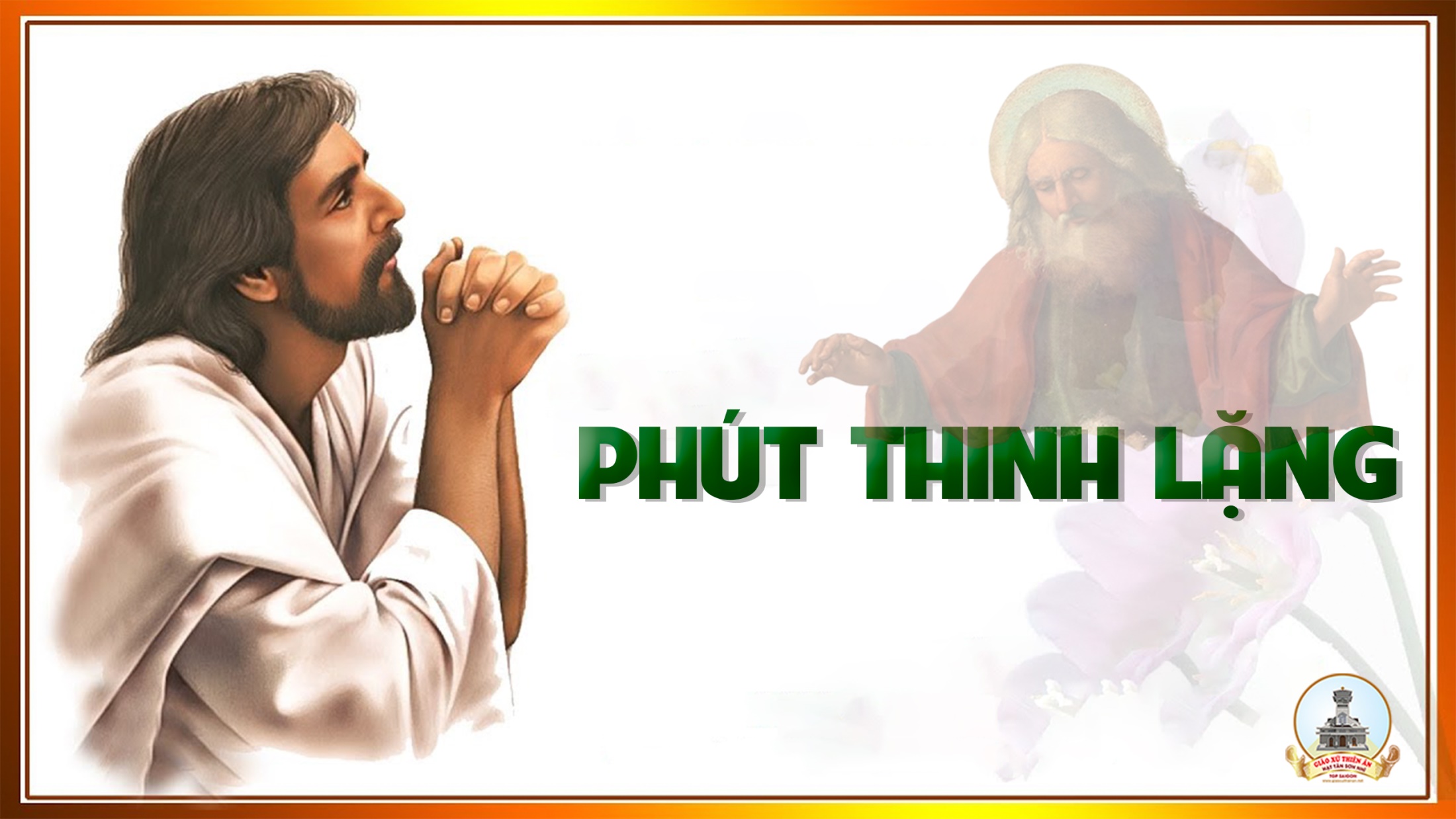 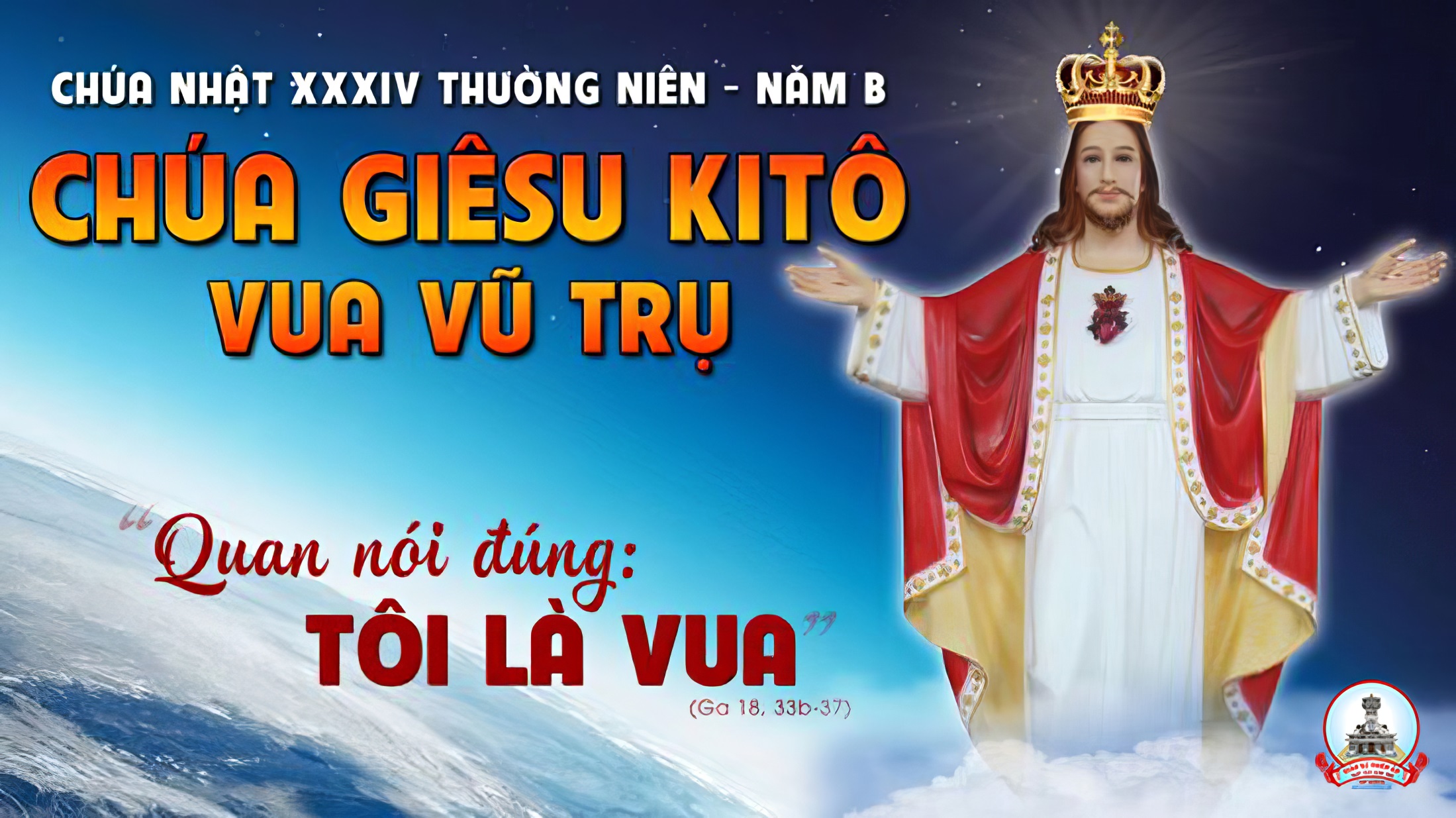 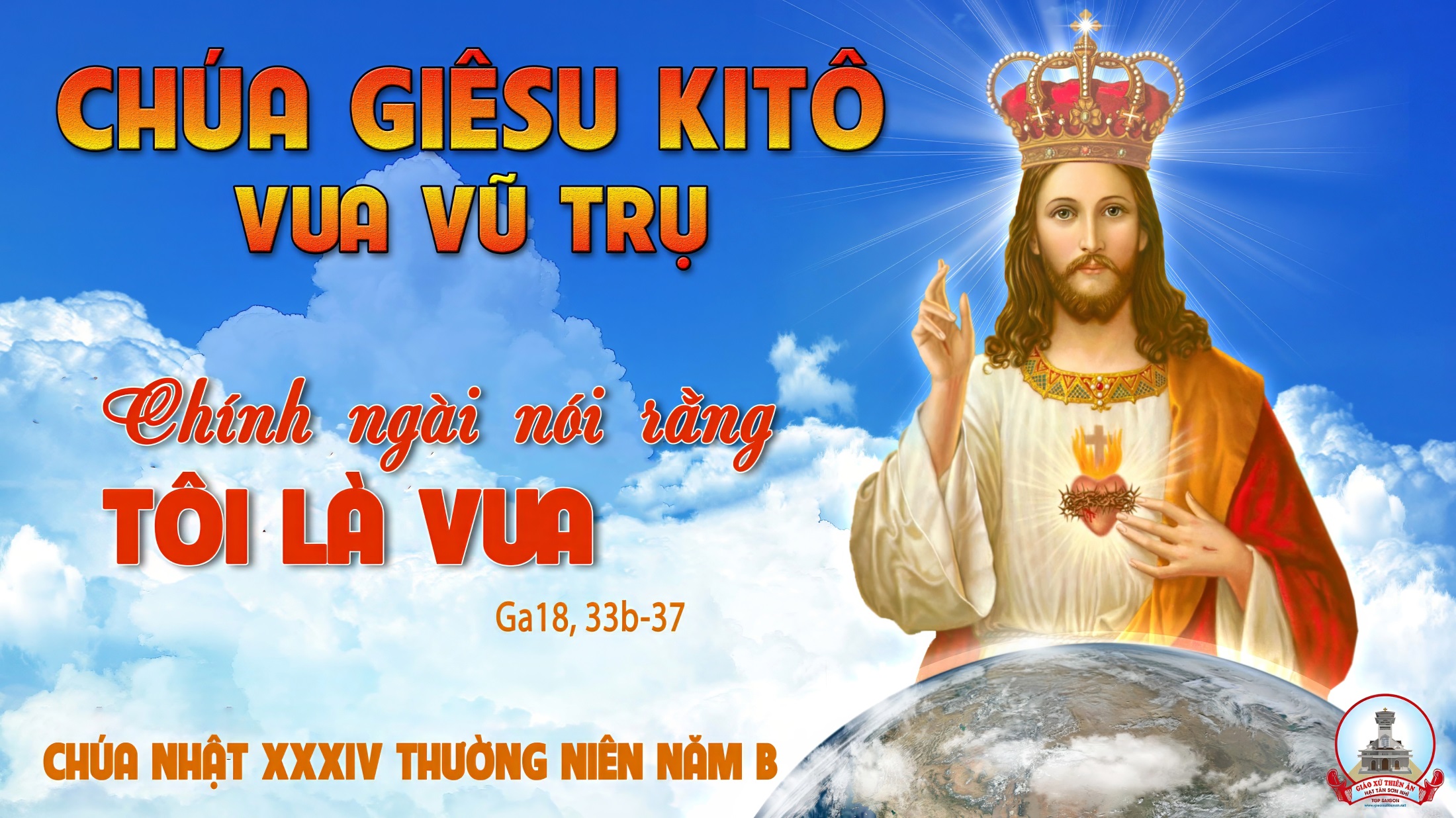 Ca Kết LễTrong An BìnhNguyễn Duy
Đk: Ra về trong hy vọng và mừng vui. Ra về trong an bình của Thiên Chúa. Xin tri ân Ngài, xin tri ân Ngài đến muôn đời tình thương Chúa như đất trời.
Tk1: Ngài sai con về mọi nơi gieo Phúc Âm. Trọn tình yêu xin trung thành sống chứng nhân.
Đk: Ra về trong hy vọng và mừng vui. Ra về trong an bình của Thiên Chúa. Xin tri ân Ngài, xin tri ân Ngài đến muôn đời tình thương Chúa như đất trời.
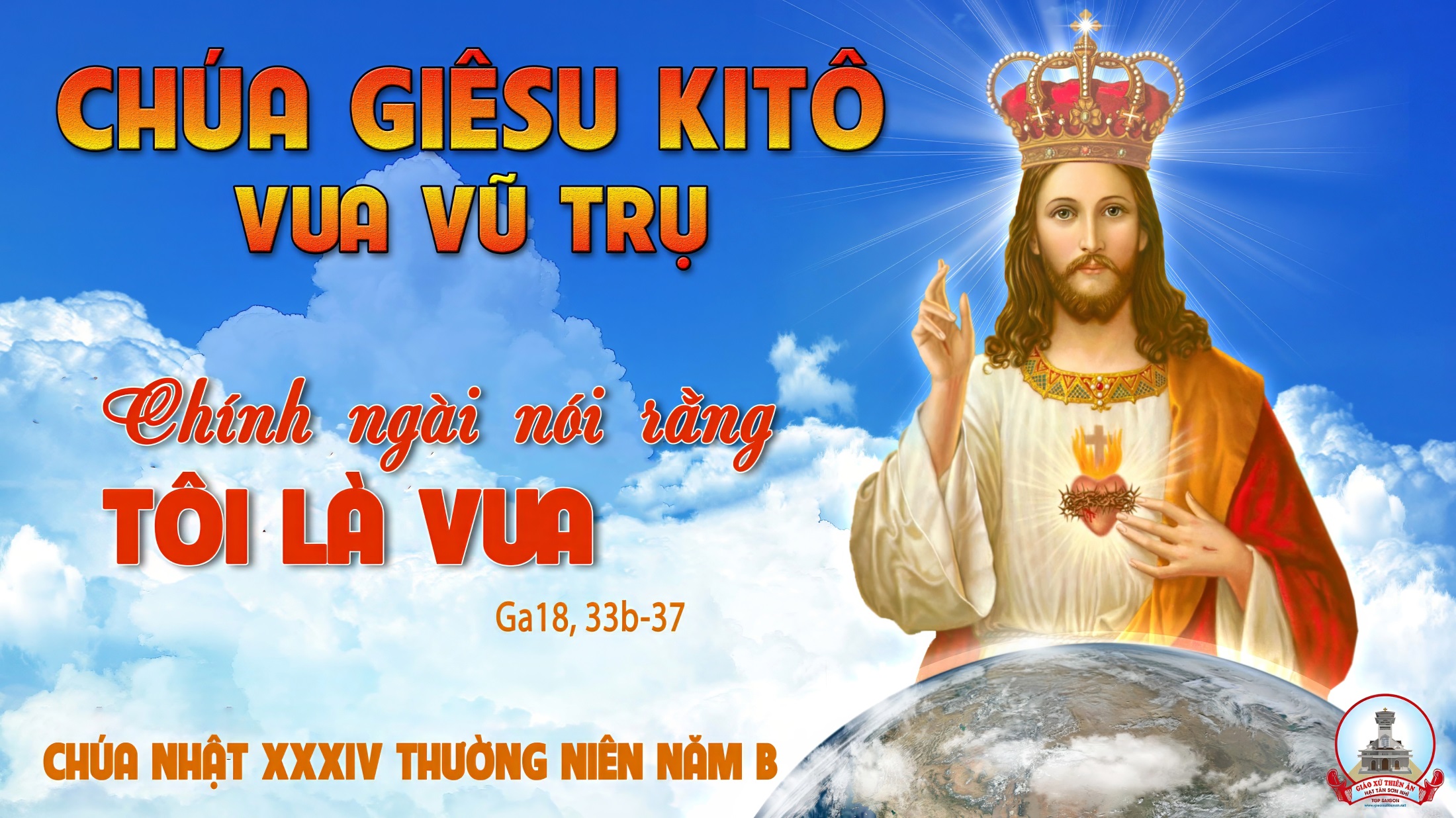